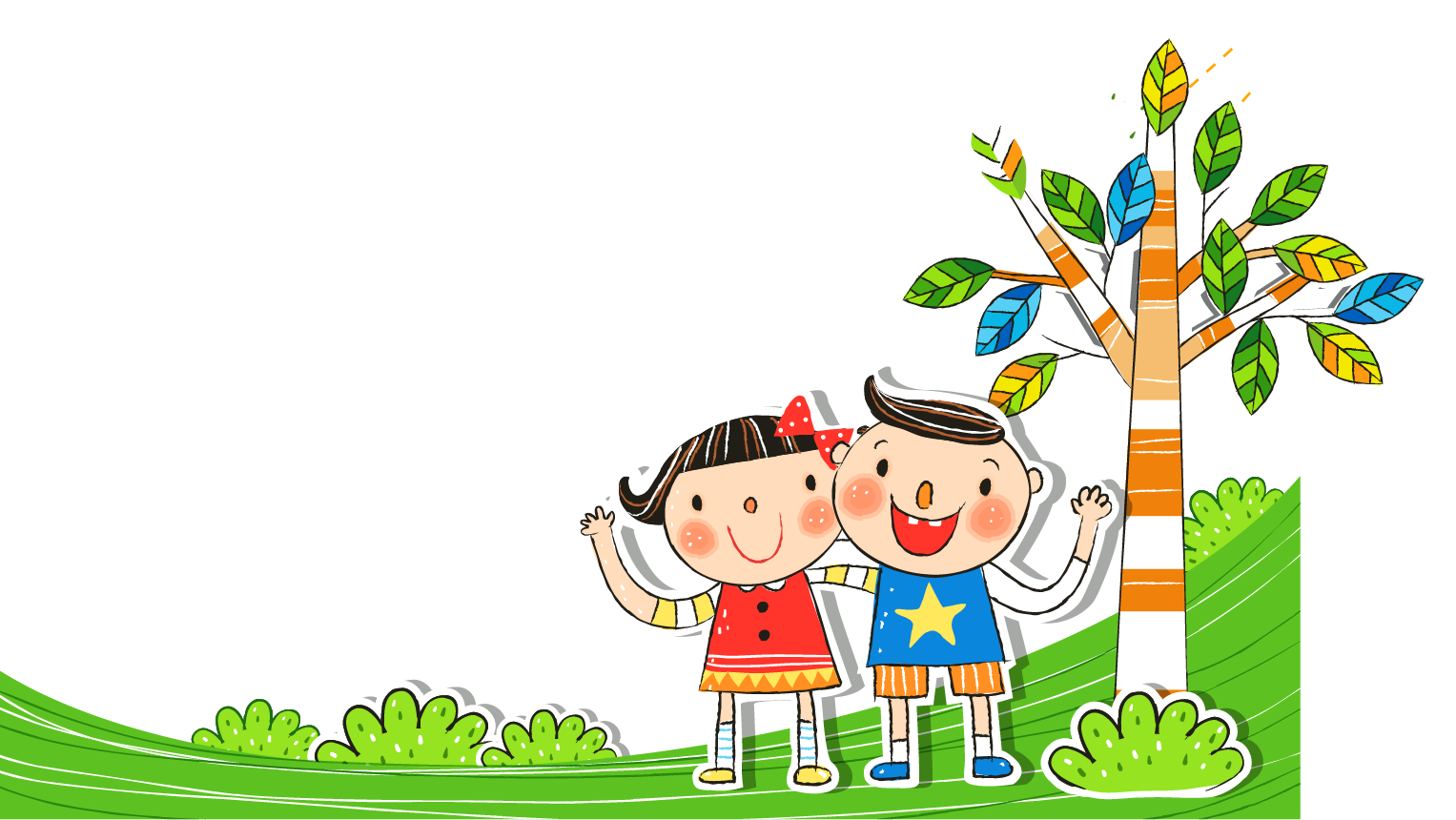 Xin chào các em!
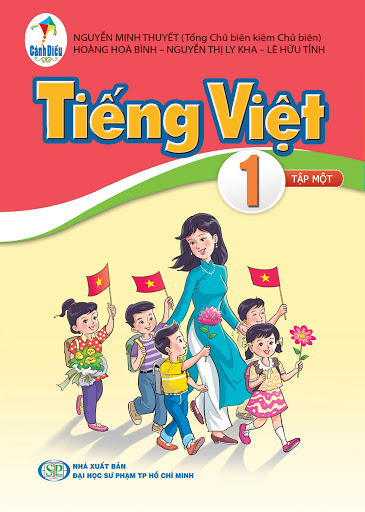 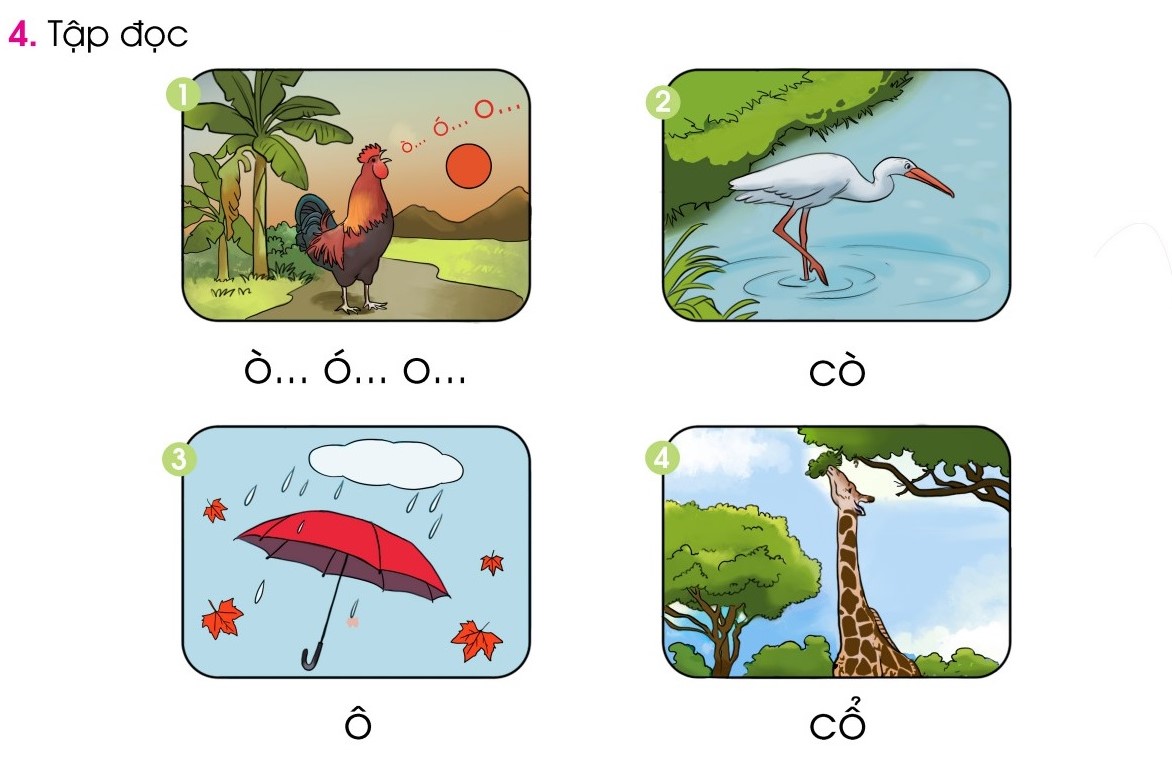 Thứ     ngày     tháng    năm 2020
Tiếng Việt
Bài 6:  ¬ - d
¬
d
¥	        	D
1. Lµm quen
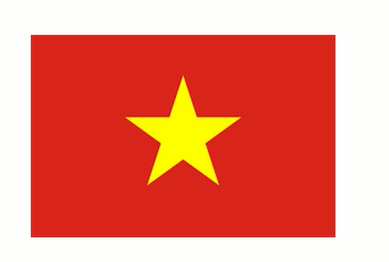 cê
cê - ­¬ - c¬ - huyÒn - cê
cê
c¬
1. Lµm quen
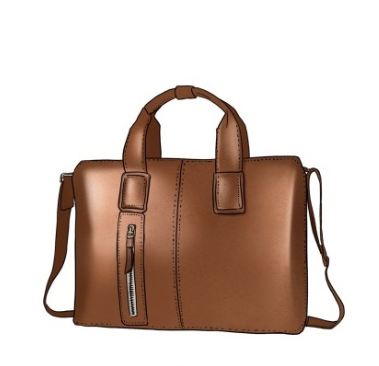 da
d
a
dê - a - da
da
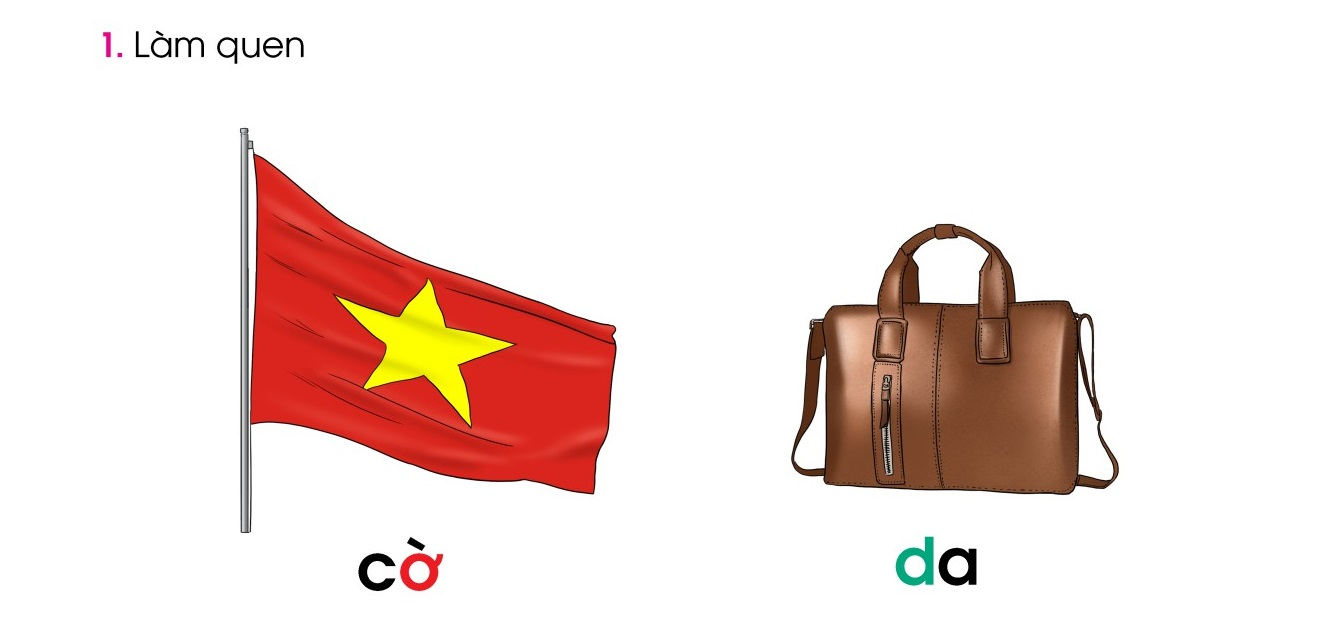 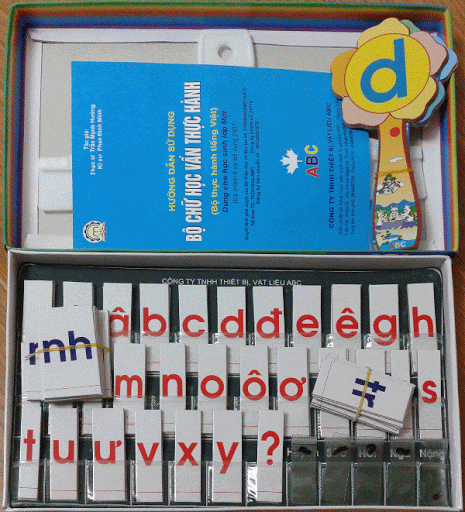 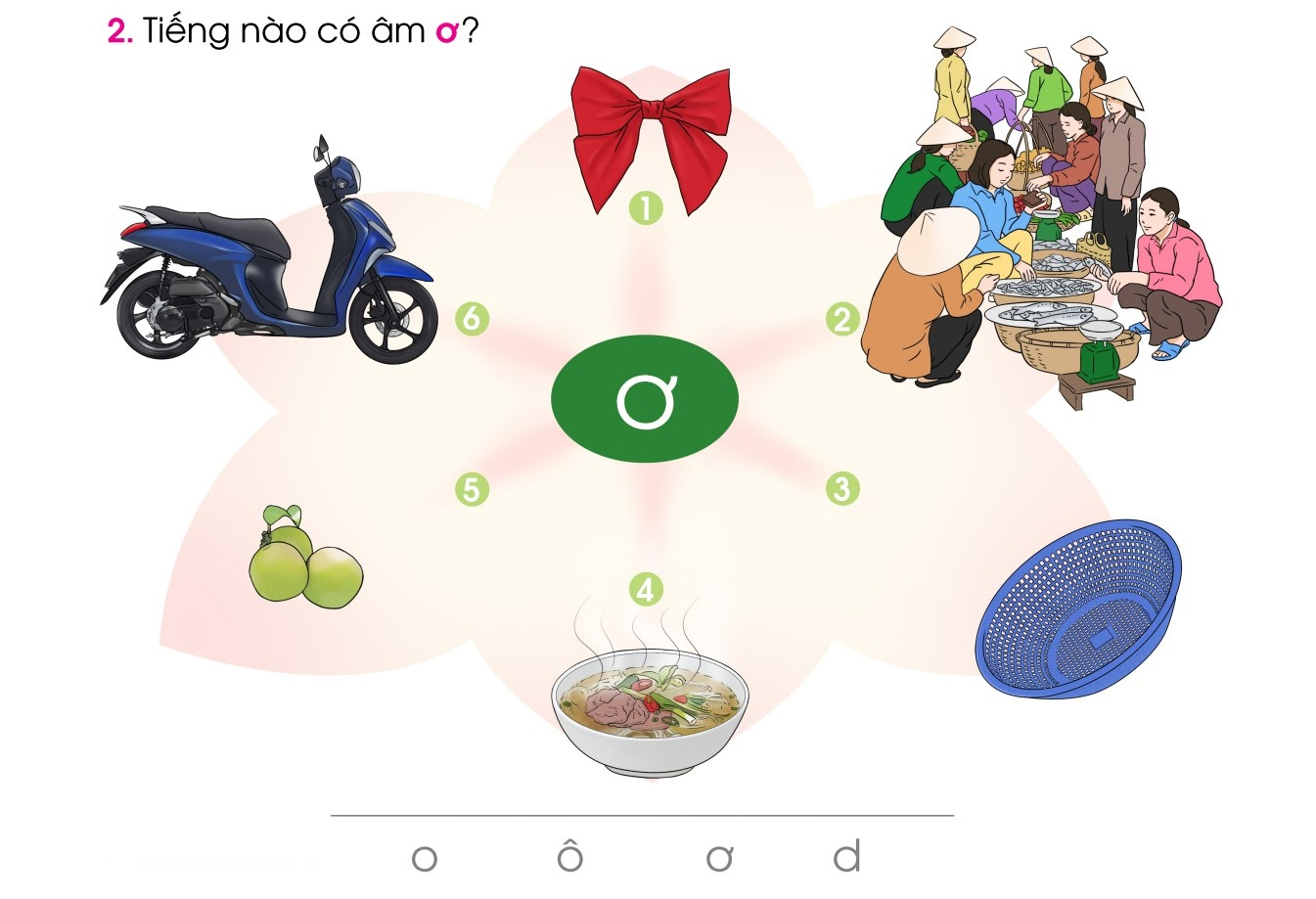 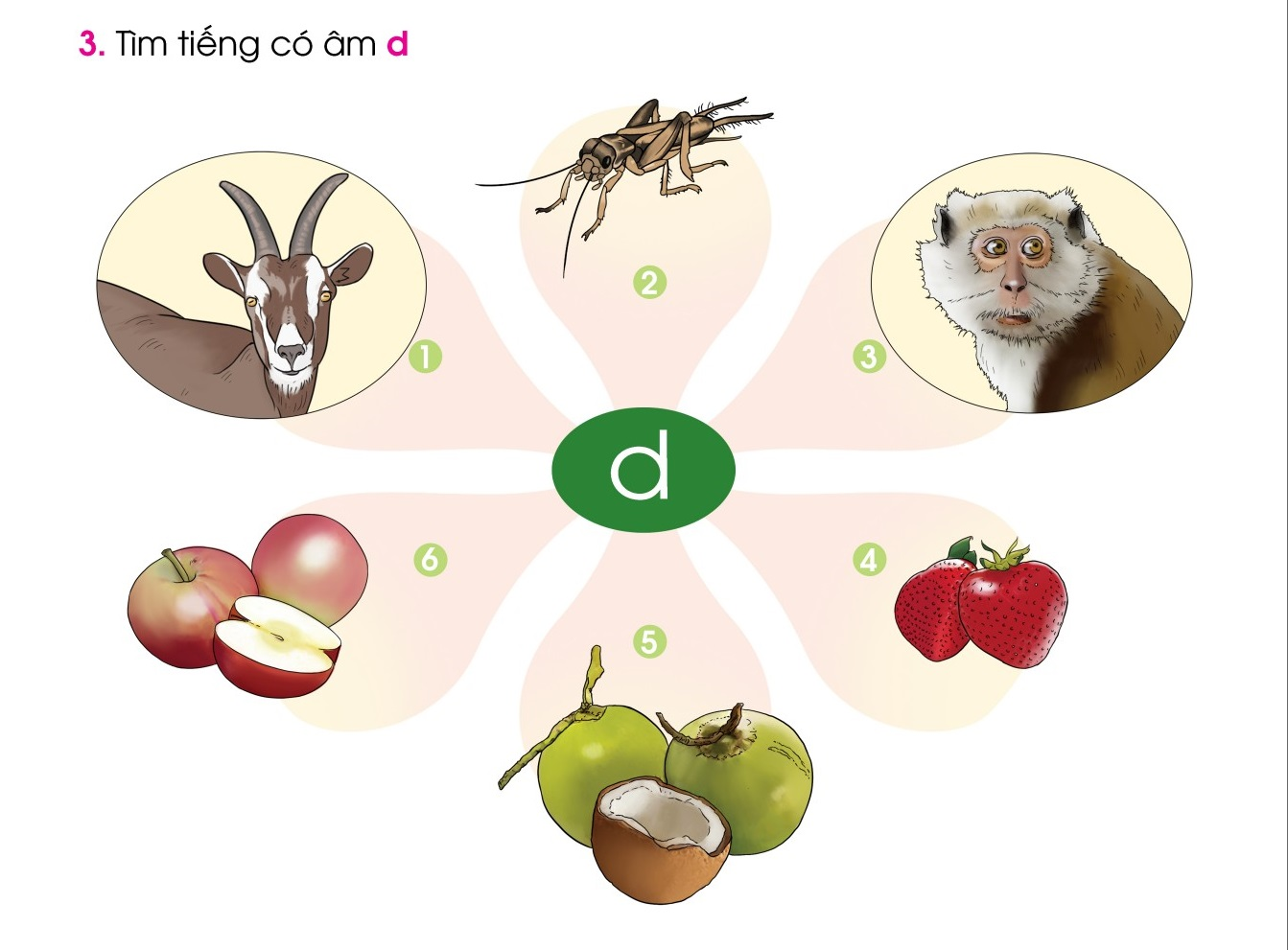 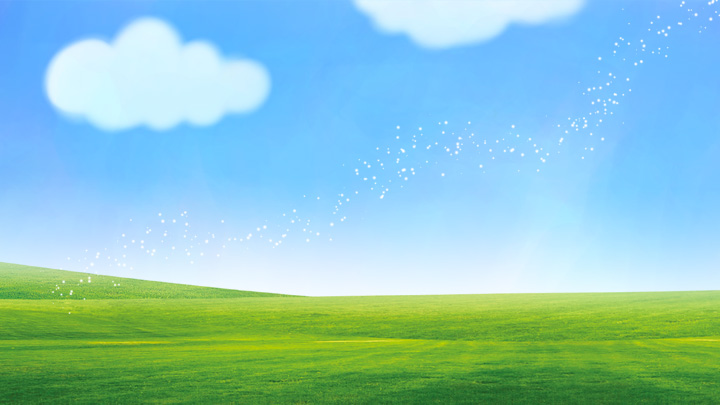 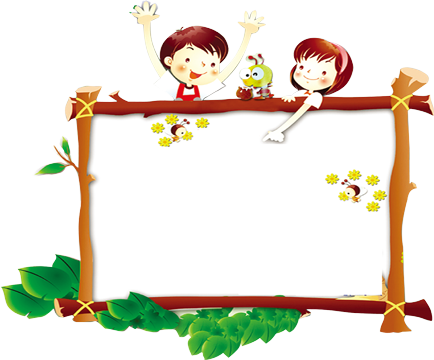 校园
安全
Thư giãn
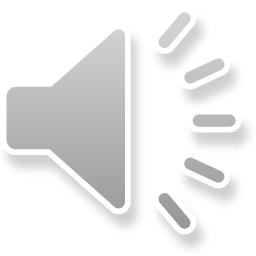 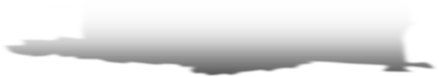 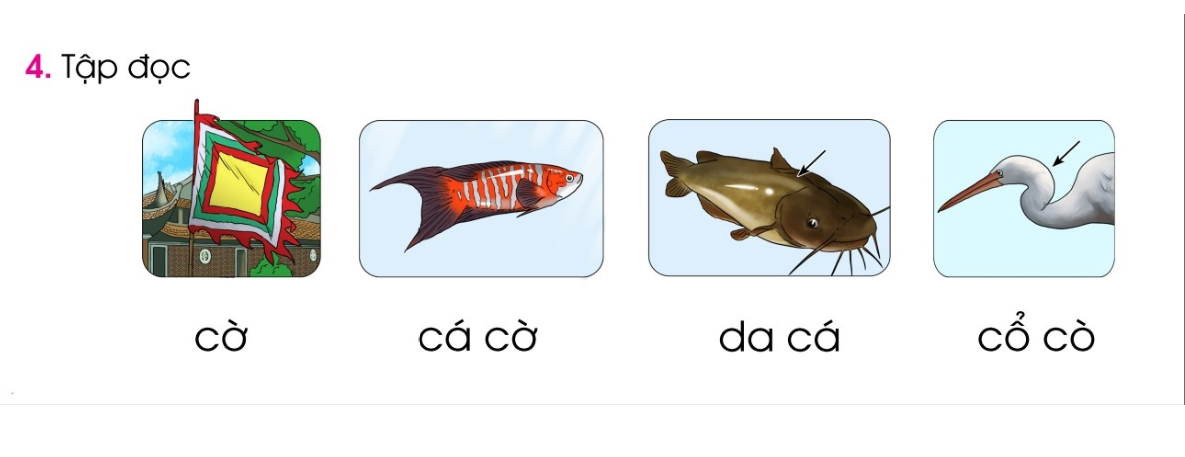 1
2
3
4
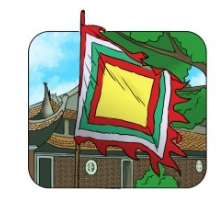 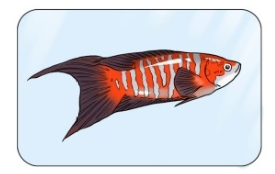 2
1
cê
c¸ cê
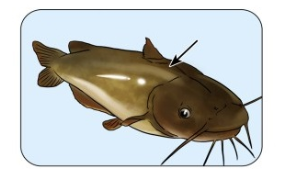 3
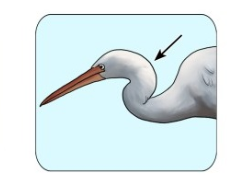 4
cæ cß
da c¸
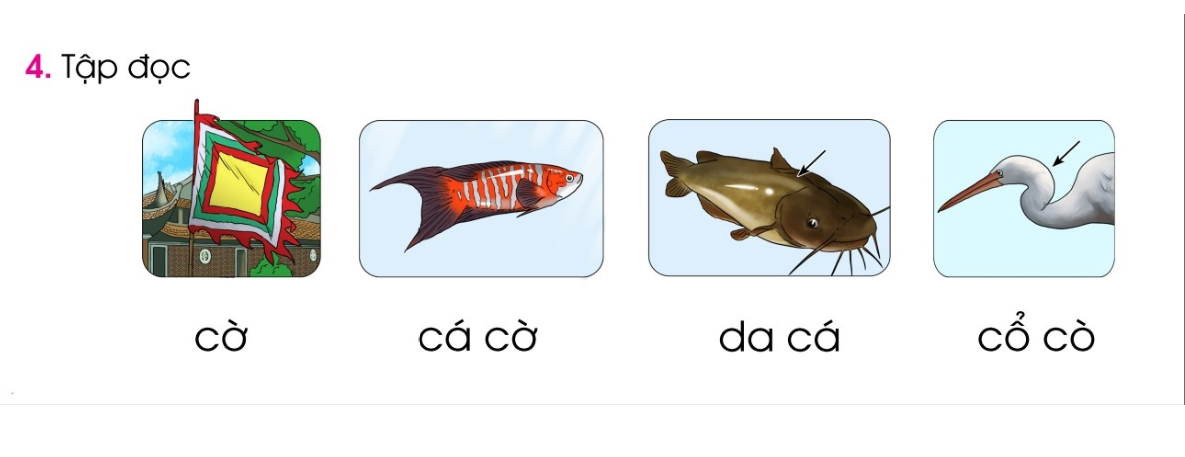 1
2
3
4
5. TËp viÕt (b¶ng con)
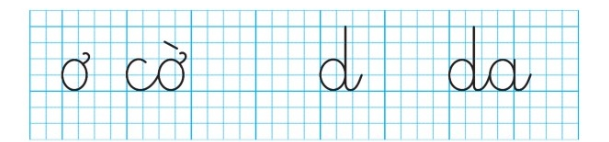 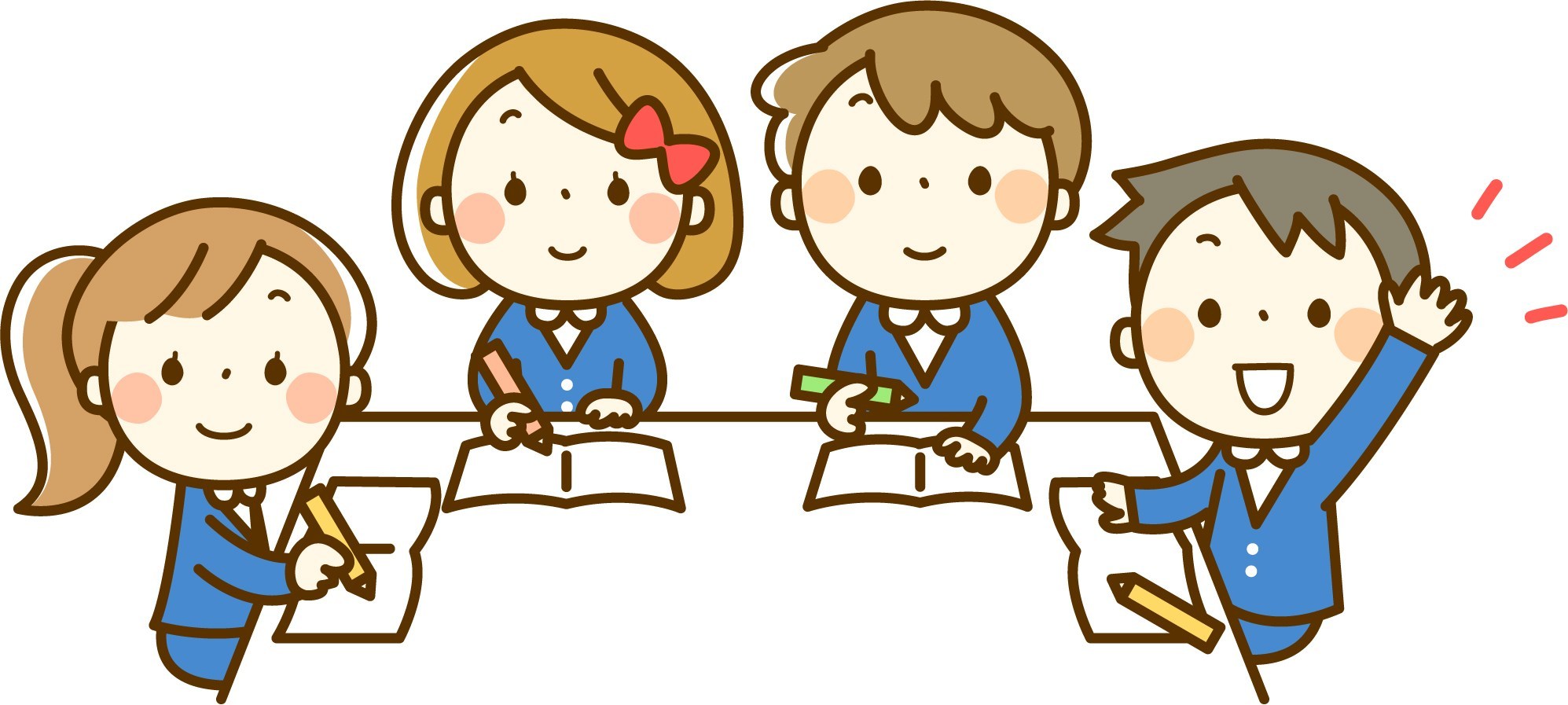 Củng cố
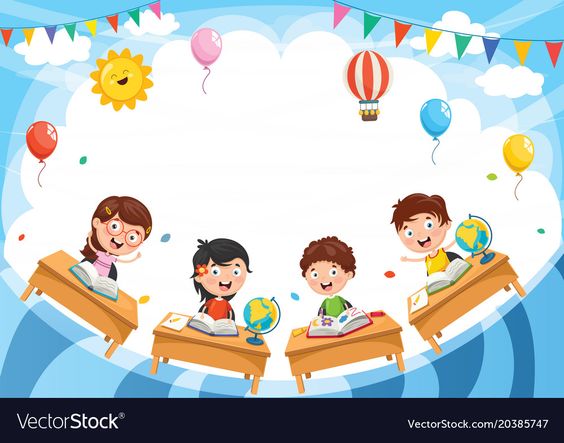 Dặn dò
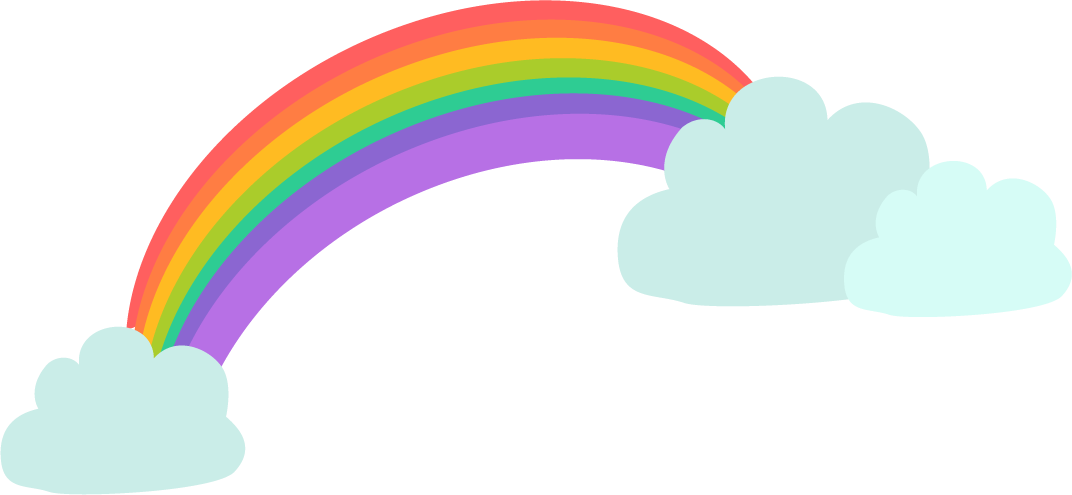 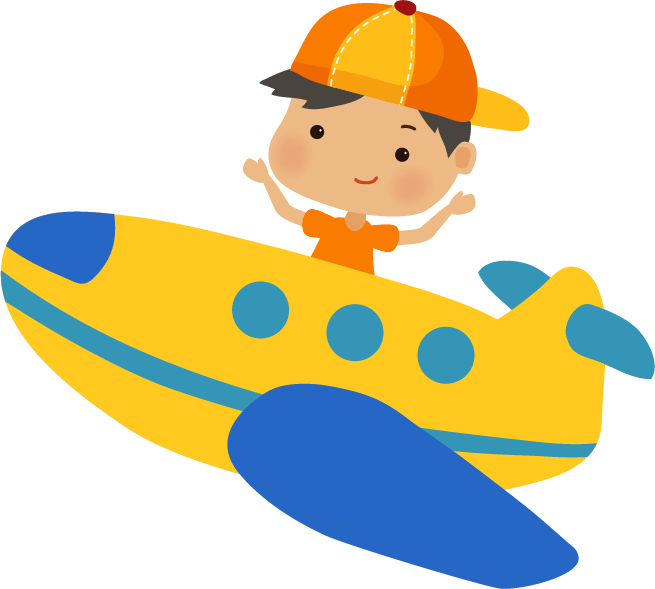 Tạm biệt và 
hẹn gặp lại!
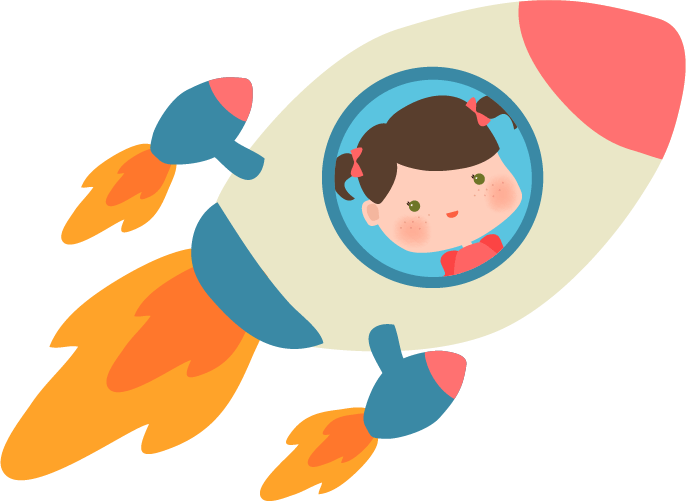 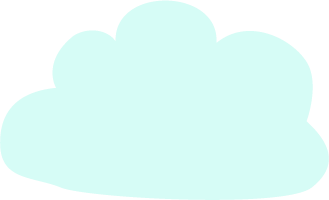 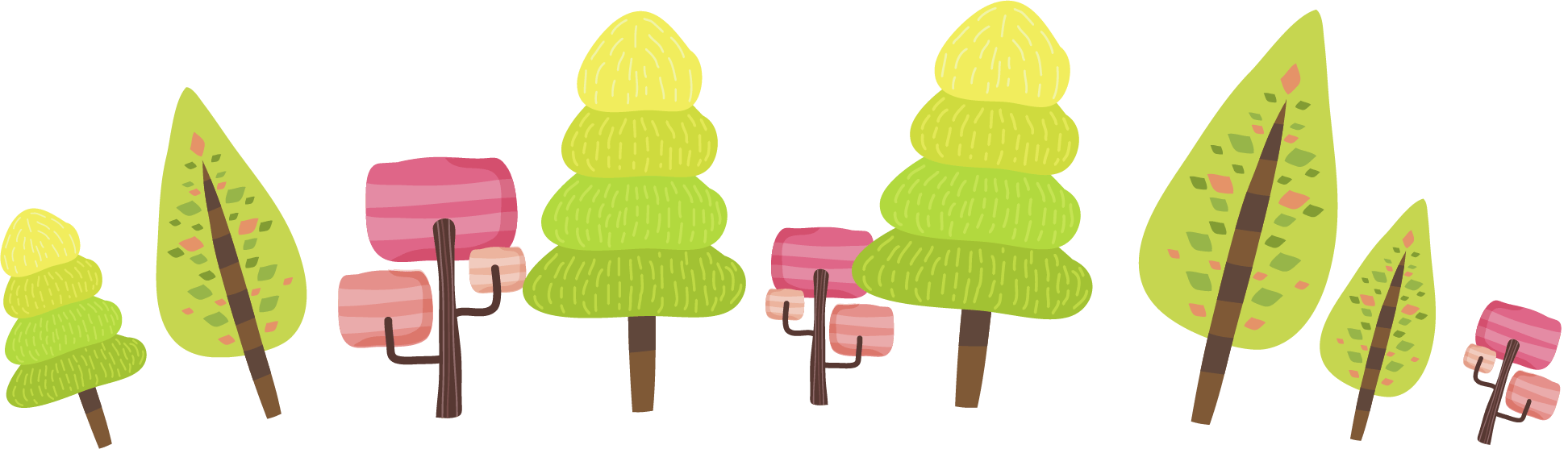 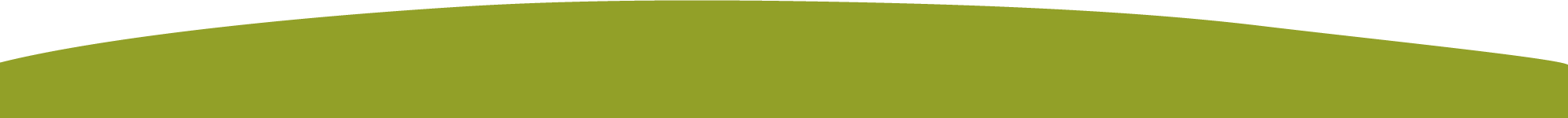